Getting Personal:The Best Way to Recruitand Retain Students
An Inside Higher Ed webcast
Wednesday, February 17, 2021
2 p.m. Eastern
Presenters
Scott Jaschik, editor, Inside Higher Ed, scott.jaschik@insidehighered.com
Doug Lederman, editor, Inside Higher Ed, doug.lederman@insidehighered.com
The Coronavirus Pandemic
Recruiting Students
The pandemic forced colleges to largely abandon the most effective approach to recruiting: getting students to visit.
Why does the campus visit have so much of an impact (regardless of which campus students are visiting)?
Recruiting Remotely, but Personally
The best presentations are short.
But remember that students will watch several presentations.
Separate out the topics. There is no indication a student interested in being a physics major will have an interest in financial aid. But (some) students are interested in both topics.
A Key Point to Remember
Every principle people talk about for video ALSO applies to in-person meetings, texting and other forms of communication.
Texting Students
--Delmaine Donson / Getty Images
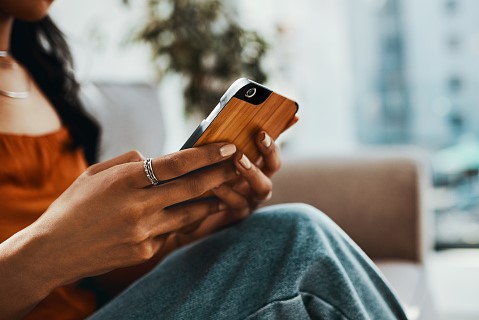 A Start-of-Semester Check-In
Q: How is the semester going?
A: Great
     Good
      OK
       Not that good
        Terrible
(or with emojis)
Texting for Key Tasks
Course registration
Financial aid
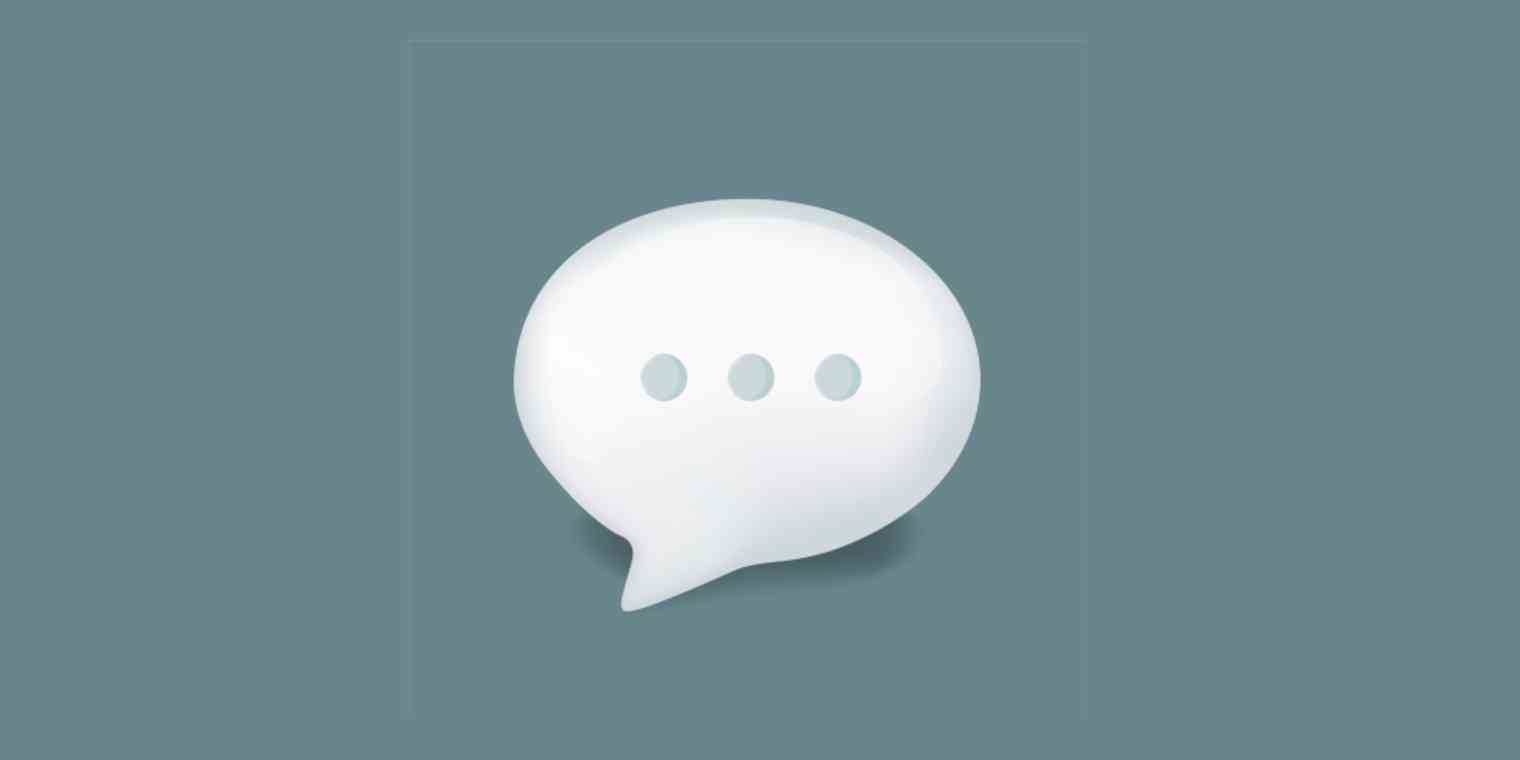 Other Reasons to Text
Attendance at virtual events
To notify students of policy changes
Cal State U – Channel Islands
Toward the Ultimate Goals
Engagement
Completion
Q&A
Your questions
Your suggestions for future coverage
With Thanks …
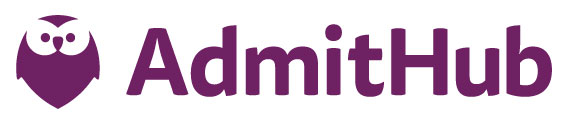